2017.10.30. reggeli áhítatGerendás, Általános Iskola
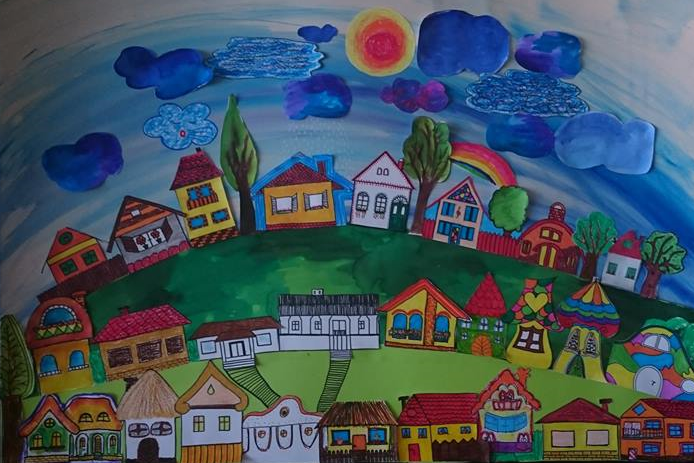 1517.10.31.
1517.10.31.
1517.10.31.
1517.10.31.
1517.10.31.
1517.10.31.-2017.10.31.
Reformáció 500
500 éve